Это было у моря…
Это было у моря, где ажурная пена,
Где встречается редко городской экипаж…
Королева играла – в башне замка – Шопена,
И внимая Шопену, полюбил её паж.

Было всё очень просто, было всё очень мило:
Королева просила перерезать гранат,
И дала половину, и пажа истомила,
И пажа полюбила, вся в мотивах сонат.

А потом отдавалась, отдавалась грозово,
До восхода рабыней пробыла госпожа…
Это было у моря, где волна бирюзова,
Где ажурная пена и соната пажа.
Февраль 1910
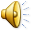 Игорь - Северянин (Игорь Васильевич Лотарёв)(1887-1941)
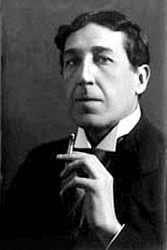 «Я гений, Игорь Северянин…»
Эгофутуризм(«я в будущем»)
Слово «эгофутуризм» - из названия сборника Игоря Северянина «Пролог. Эгофутуризм. Поэза грандос. Апофеозная тетрадь третьего тома» (1911).
В январе 1912 года под флагом эгофутуризма вокруг Северянина объединились К. Олимпов, Г. Иванов, Грааль-Арельский.
Эгофутуристический манифест: «Скрижали Академии эгопоэзии» (восславление эгоизма, теософия, безумие индивидуально и др.)
Предтечи: К.М. Фофанов и Мирра Лохвицкая (созерцание своего внутреннего мира как мира мечты, безысходная тоска, неприятие действительности)
Эгофутуристы
…До нас Державиным стал Пушкин, – 
        Нам надо новых голосов!
 
        Теперь повсюду дирижабли 
        Летят, пропеллером ворча,
        И ассонансы, точно сабли,
        Рубнули рифму сгоряча!
    
       Мы живы острым и мгновенным,- 
       Наш избалованный каприз: 
       Быть ледяным, но вдохновенным, 
       И что ни слово, - то сюрприз.

        Не терпим мы дешевых копий,
        Их примелькавшихся тонов
        И потрясающих утопий 
        Мы ждем, как розовых слонов…
       (из пролога «Эгофутуризма». 
Поэза-грандиоз. И. Северянин)
Лозунги «эгофутуризма»
Душа – единственная истина.
Самоутверждение личности.
Поиски нового без отвергания старого.
Осмысленные неологизмы.
Смелые образы, эпитеты.
Борьба со «стереотипами».
Разнообразие метров.
Поэт провозглашал ценность каждой личности
«Жизнь человека одного – 
Дороже и прекрасней мира»

  Отмечает двойственность мира
«И в зле – добро, и в добром – злоба»

  Выводит иерархию настоящих ценностей
«Любовь! Россия! Солнце! Пушкин! – 
Могущественные слова!»
Особенности  течения:
Цель - выявление индивидуальности и отделение ее от коллектива, непрестанное устремление к достижению возможностей Будущего в Настоящем.

 Прославление современного города (электричества, машин и т.д.). 
       «Элегантная коляска, в электрическом биеньи,Эластично шелестела по шоссейному песку...»«...И noд шинами мотора пыль дымилась, прыгал гравий...» 
    					 («Июльский полдень»)
 Эстетизм; влюбленность в рестораны, будуары; салонный эротизм.
 Словотворчество («поэза», «окалошить», «олилиен» и др.).
«Король поэтов»
«Большими аршинными шагами в длинном черном сюртуке выходил на эстраду высокий человек с лошадино-продолговатым лицом; заложив руки за спину, ножницами расставив ноги и крепко-накрепко упирая их в землю, он смотрел перед собою, никого не видя и не желая видеть, и приступал к скандированию своих распевно-цезурованных строф. Публики он не замечал, не уделял ей никакого внимания, и именно этот стиль исполнения приводил публику в восторг» (А.М. Арго. Из "Своими глазами: книга воспоминаний»).
Слава Игоря Северянина началась со знаменитой обмолвки Л.Толстого о ничтожестве русской поэзии: в подтверждение своего мнения Толстой процитировал северянинское: «Вонзите штопор в упругость пробки, и взоры женщин не будут робки» («Хабанера II»).
В 1911 – сборник стихов «Пролог. Эгофутуризм. Поэза грандос»
В 1913 г. - книга стихов «Громокипящий кубок», с предисловием Ф. Сологуба.
В 1915г. – сб. «Ананасы в шампанском»
В 1931 г. – сб. «Классические розы»
Чем привлекал поэт своих читателей-современников?

	Северянин очаровывал необычным, ярким, новым – звуками, ощущениями, красками, ритмами. Он превращал будничную жизнь в праздник, уводил в туманный мир роскоши и красоты, пускай «красивости». В этом выдуманном мире живут короли и королевы, принцы и принцессы, пажи, феи. Здесь и современный быт: рестораны, концерты, клубы, гостиные, загородные дачи, моторные ландо, бипланы, экспрессы, вуали, веера, ликёры… В этом мире  скорость, красота, любовь, молодость, роскошь, «высь сфер» – экзотическое, уникальное и в то же время современное.

	Об этом необыкновенном мире писать надо необыкновенно: и Северянин изобретал новые жанры. Названия большинства – неологизмы: миньонет, синематограф, квадрат квадратов, эгополонез, поэметта, ассонет, диссона, газэлла, медальон, ноктюрн, хабанера, романс.
	Обычно поэт указывал жанры своих стихов. Многие из них носят характер баллады: в них присутствует короткий, необычный, напряжённый сюжет.
«Сувенир критике»
Игорь -Северянин
Он тем хорош, что он совсем не то,
Что думает о нём толпа пустая, 
Стихов принципиально не читая,
Раз нет в них ананасов и авто. 

Фокстрот, кинематограф и лото
Вот, вот куда людская мчится стая!
А между тем душа его простая, 
Как день весны. Но это знает кто?
 
Благословляя мир, проклятье войнам
Он шлёт в стихе, признания достойном,
Слегка скорбя, подчас слегка шутя 

Над всею первенствующей планетой... 
Он - в каждой песне им от сердца спетой, 
Иронизирующее дитя. 
			(И. Северянин. 1926)
А. Блок: «У него нет темы».
В. Брюсов: «Отсутствие знаний и неумение мыслить принижают поэзию Игоря Северянина и крайне суживают ее горизонт». Упрекает поэта в пошлости.
К. Чуковский: «Его стих, кокетливо-пикантный, жеманный, жантильный, весь как бы пропитан этим воздухом бара, журфикса, кабарэ».
Янтарная  элегия (1911)
Деревня, где скучал Онегин,
Была прелестный уголок.
А.С. Пушкин
Вы помните прелестный уголок –
Осенний парк в цвету янтарно-алом:
И мрамор урн, поставленных бокалом
На перекрёстке палевых дорог?
Вы помните студёное стекло
Зелёных струй форелевой речонки:
Вы помните комичные опёнки
Под кедрами, склонившими чело?
Вы помните над речкою шале, 
Как я назвал трёхкомнатную дачу,
Где плакал я от счастья, и заплачу
Ещё не раз о счастье и тепле?
Вы помните… О да! Забыть нельзя
Того, что даже нечего и помнить…
Мне хочется Вас грёзами исполнить
И попроситься робко к Вам в друзья…
Это – лирик, тонко воспринимающий природу и весь мир… Это – истинный поэт, глубоко переживающий жизнь и своими ритмами заставляющий читателя страдать и радоваться вместе с собой. Это – ироник, остро подмечающий вокруг себя смешное и низкое и клеймящий это в острой сатире. Это – художник, которому открылась тайна стиха…

В. Брюсов «Игорь Северянин» (1915)
Мороженое из сирени!
- Мороженое из сирени! Мороженое из сирени! Полпорции десять копеек, четыре копейки буше. Сударыни, судари, надо ль? - не дорого - можно без прений... Поешь деликатного, площадь: придется товар по душе! Я сливочного не имею, фисташковое все распродал... Ах, граждане, да неужели вы требуете крэм-брюле? Пора популярить изыски, утончиться вкусам народа, На улицу специи кухонь, огимнив эксцесс в вирелэ! Сирень - сладострастья эмблема. В лилово- изнеженном крене Зальдись, водопадное сердце, в душистый и сладкий пушок... Мороженое из сирени, мороженое из сирени! Эй, мальчик со сбитнем, попробуй! Ей-богу, похвалишь, дружок! 1912. Сентябрь
Ананасы в шампанском!
Ананасы в шампанском! Ананасы в шампанском!
Удивительно вкусно, искристо и остро!
Весь я в чем-то норвежском! Весь я в чем-то испанском!
Вдохновляюсь порывно! И берусь за перо!
Стрекот аэропланов! Беги автомобилей!
Ветропросвист экспрессов! Крылолет буеров!
Кто-то здесь зацелован! Там кого-то побили!
Ананасы в шампанском - это пульс вечеров!
В группе девушек нервных, в остром обществе дамском
Я трагедию жизни претворю в грезофарс...
Ананасы в шампанском! Ананасы в шампанском!
Из Москвы - в Нагасаки! Из Нью-Йорка - на Марс!

Январь 1915. Петроград.
«Мои ажурные стихи!»
Ориентация скорее на слушателя, чем на читателя. Его поэзии свойственна мелодичность и благозвучие, стихи имеют близкое к романсному строфическое построение с многочисленными повторами и подхватами отдельных слов и целых фраз, изобилует рефренами и анафорами и разнообразными внутренними созвучиями в стихе - ассонансами и аллитерациями.
Сверхдлинные строчки («О моя дорогая! Ведь теперь еще осень, ведь теперь еще осень…»).
Самоирония («Допустим, я лирик, но я – и ироник»).
Иногда его ирония достигает большой сатирической остроты («В смокингах, в шик опроборенные, великосветские олухи…»)
Неологизмы («офиалчен», «молоточа», «оякорили», «разлепесточил» и др.)
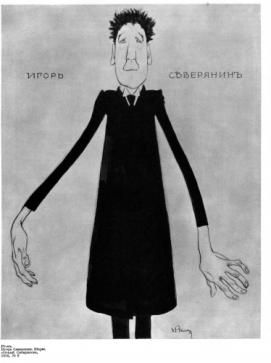 Классические розы
(1925)
Как хороши, как свежи были розы
В моём саду! Как взор прельщали мой!
Как я молил весенние морозы
Не трогать их холодною рукой!
И. Мятлев. 1843
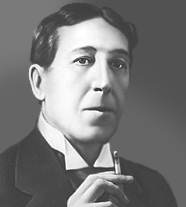 В те времена, когда роились грёзы
В сердцах людей, прозрачны и ясны,
Как хороши, как свежи были розы
Моей любви, и славы, и весны!

Прошли лета, и всюду льются слёзы…
Нет ни страны, ни тех, кто жил в стране…
Как хороши, как свежи ныне розы
Воспоминаний о минувшем дне!

Но дни идут – уже стихают грозы.
Вернуться в дом Россия ищет троп…
Как хороши, как свежи будут розы,
Моей страной мне брошенные в гроб!
1925
Томление бури
Сосны качались, сосны шумели,
Море рыдало в бело-седом,
Мы замолчали, мы онемели,
Вдруг обеззвучел маленький дом.

Облокотившись на подоконник,
В думе бездумной я застывал.
В ветре галопом бешеным кони
Мчались куда-то, пенился вал.

Ты на кровати дрожко лежала
В полуознобе, в полубреду.
Сосны гремели, море рыдало,
Тихо и мрачно было в саду.

Съежились листья желтых акаций.
Рыжие лужи. Карий песок.
Разве мы смели утром смеяться?
Ты одинока. Я одинок.
1915. Июнь
Эст- Тойла
Поэза  весеннего  ощущения
От тоски ты готова повеситься,
Отравиться иль выстрелить в рот.
Подожди  три оснеженных месяца,—
И закрутит весна хоровод.

Будут петь соловьи о черемухе
И черемуха — о соловьях.
Дай-то  бог  револьверу дать промахи
И веревке рассыпаться в прах.

Будут рыб можжевеловой  удочкой
Подсекать остриями крючка.
Будет лебедь со снежною грудочкой
Проплывать по реке, так легка.

Будут почки дышать влагой клейкою,
Зеленеть и струить аромат,
И, обрадованные лазейкою,
Ливни шейку твою обструят.
Зачеремушатся, засиренятся
Под разливной рекою кусты.
Запоют, зашумят, завесенятся
Все подруги твои, как — и ты.

Зазвенит, заликует, залюбится
Все, что гасло зимой от тоски.
Топором все сухое обрубится,
Смело сочное пустит ростки.

Чем повеситься, лучше загрезиться.
Не травись и в себя не стреляй.
Как-нибудь перебейся три месяца,
Ну, а там недалеко и май!
(1919)